INDICADORES DE ATENCION AL USUARIO
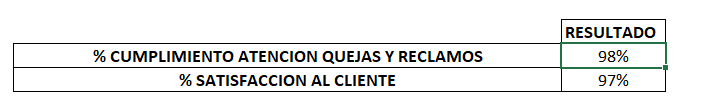 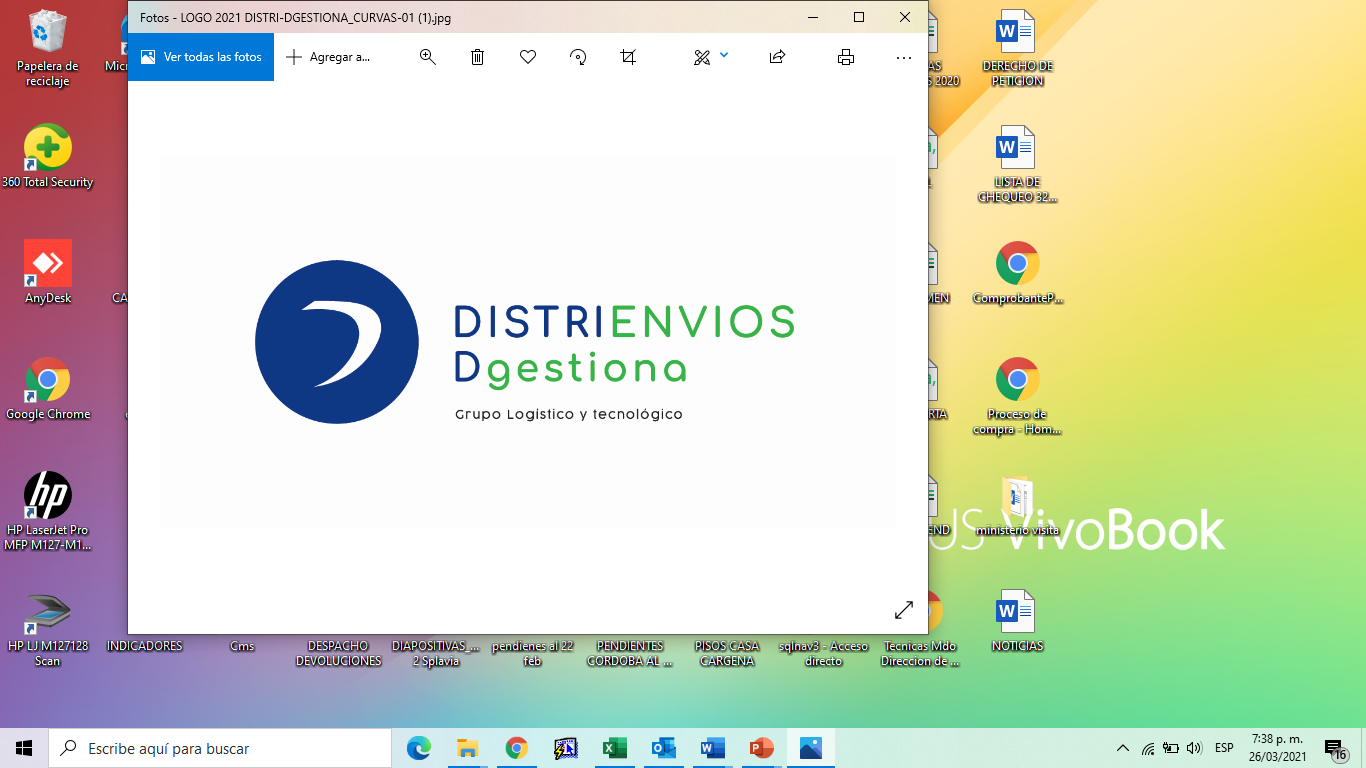